PostgreSQL Conference 2009 Japan- JPUG 10th Anniversary Conference -
19th  November 2009  - PostgreSQL Cluster Developer meeting
20th  November 2009  - PostgreSQL Conference 2009 Japan ( Business Day)
21st  November 2009  - PostgreSQL Conference 2009 Japan  ( Community Day)

          http://www.postgresql.jp/events/pgcon09j/e/pgcon2009j/view
Novelties!
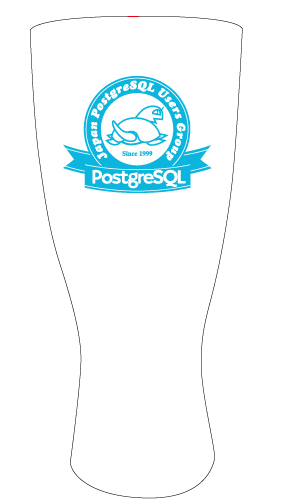 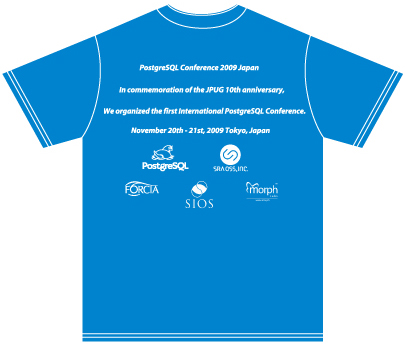